Our Vision
“To be a world-leading technology and innovation company, helping businesses of all sizes to realise the potential from space”
Rob Fletcher
Head of Geospatial Platforms & Solutions
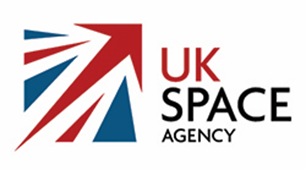 Satellite Applications Catapult
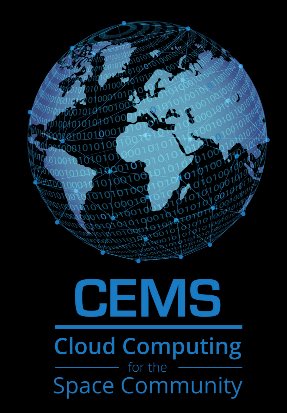 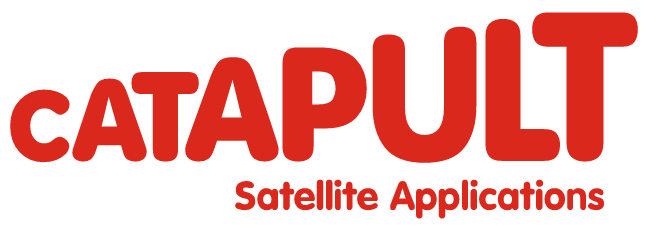 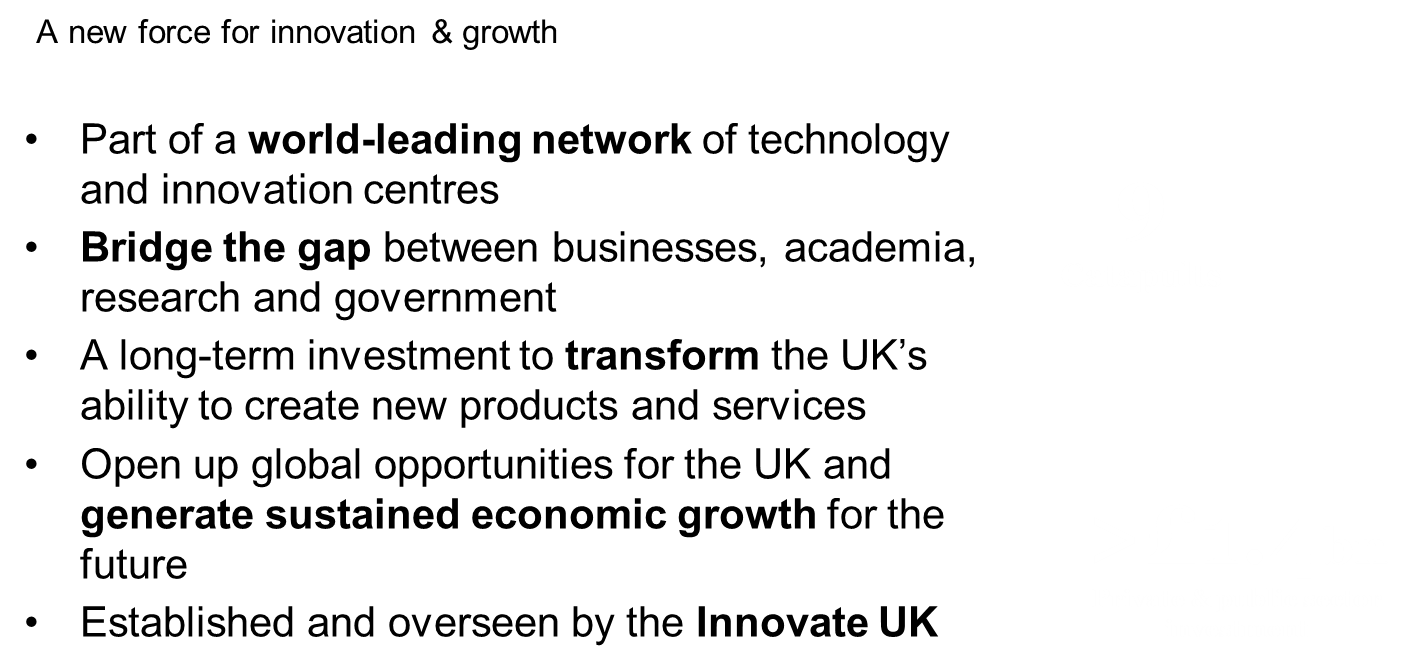 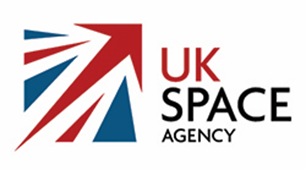 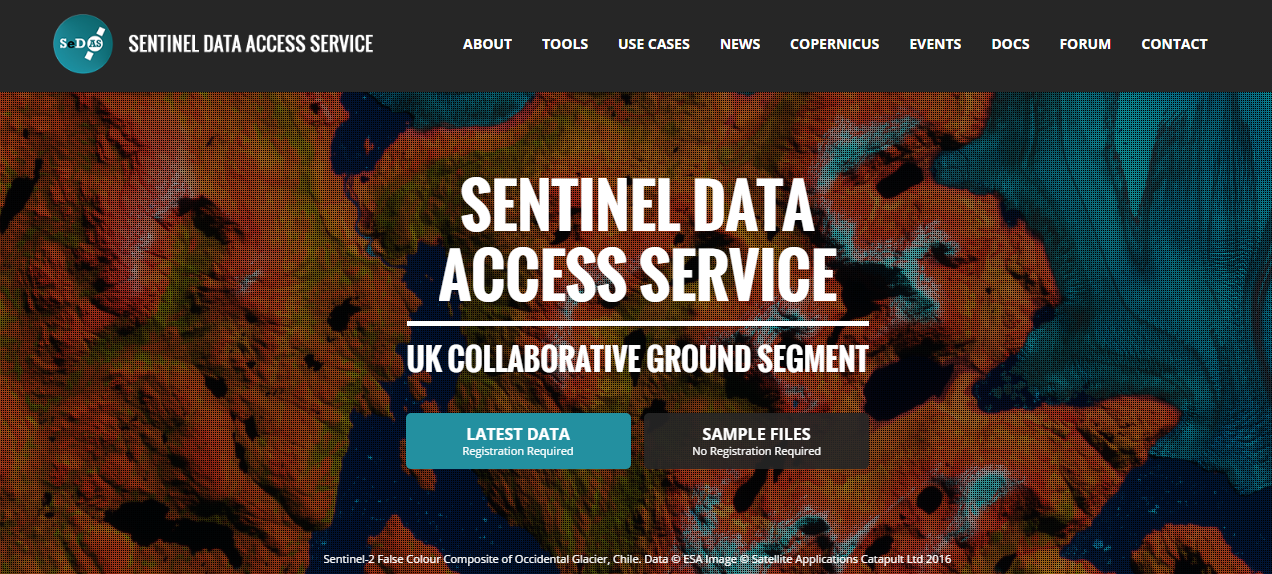 Government Services
[Speaker Notes: One of 11

Together we form a network of world leading technology and innovation centres

Drive UK economic growth through the use of downstream satellite data applications

Today – I wish to give a very quick overview of our cloud computing facility – CEMS and our Sentinel data discovery portal – SEDAS

My colleague Alan will then show a live demonstration of CEMS

These facilities are both live and production ready.

They are also being used within projects and by SMEs to help solve real world problems such as Marine pollution, illegal logging, illegal fishing and flood risk and as well as in market sectors such as mining and agriculture]
CEMS Concept
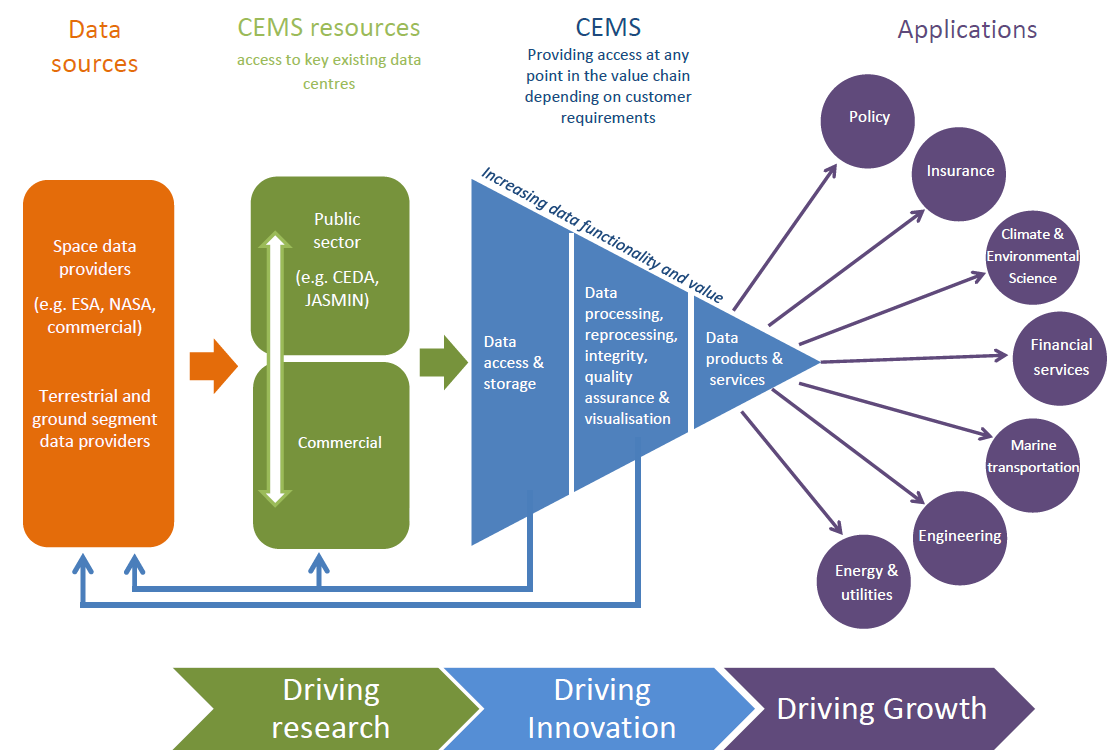 Established 2013

Current usage:

48 live environments
Projects & SMEs

450+ VMs

1100 Ghz CPU
6.2TB RAM

80% Utilised
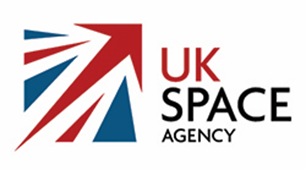 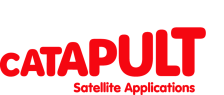 Confidentiality Status: Catapult Open
[Speaker Notes: Original concept from ISIC aligns well with the Catapults goals
Data hub hosted and shared across two facilities/sites
Each area would also host some compute resources to process the data which inturn would drive innovation and ultimately growth of the economy]
CEMS – Cloud Computing for the Space Community
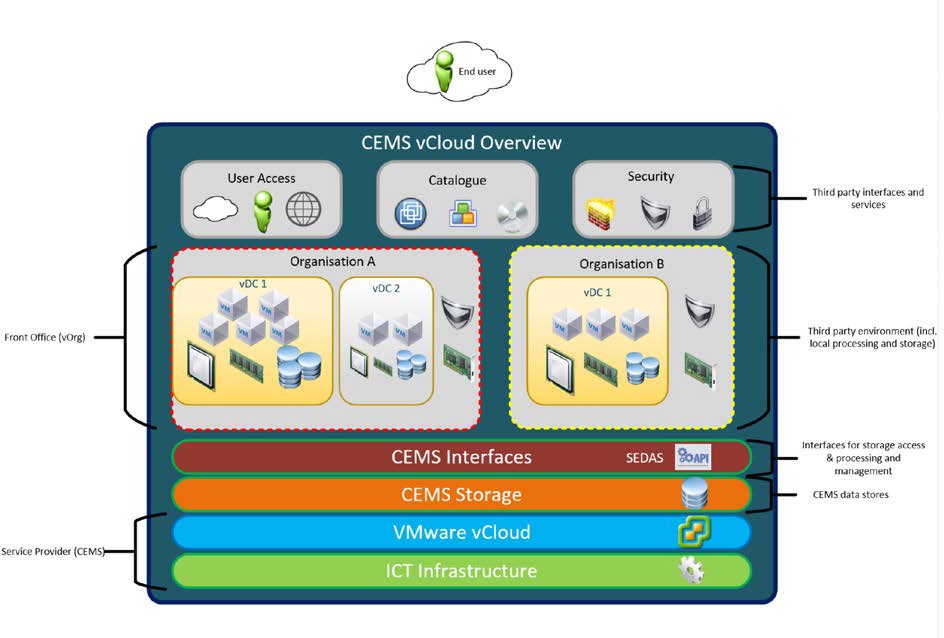 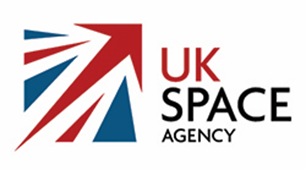 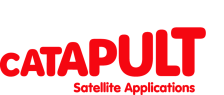 Confidentiality Status: Catapult Open
[Speaker Notes: CEMS IaaS+ - managed service including data management, security, AV and DR 

Each tenant is provided a private vDC providing software defined equivalents of the physical hardware found in a traditional DC

Compute resource allocation is flexible and designed to scale with a tenants business needs. Resources are allocated directly to each tenant’s virtual data centre to guarantee performance.

Each resource is priced individually and charged on a monthly basis or on demand.]
DSI - ESA Data Consolidation and Bulk Processing Service Initiative
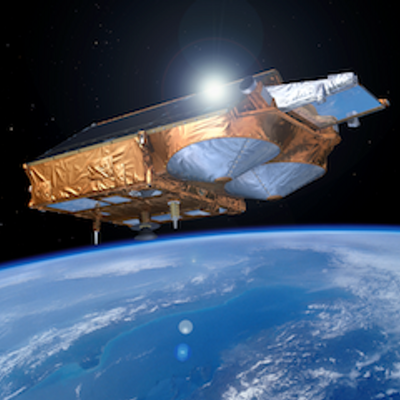 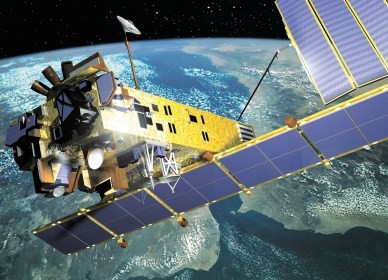 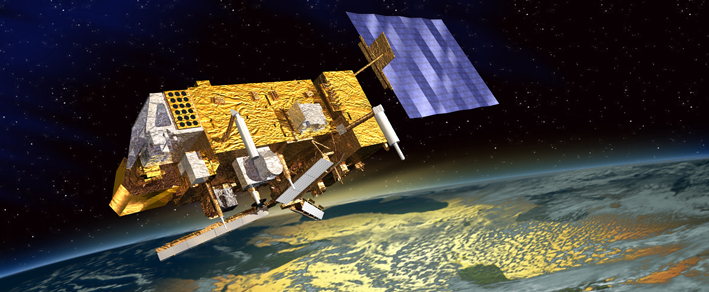 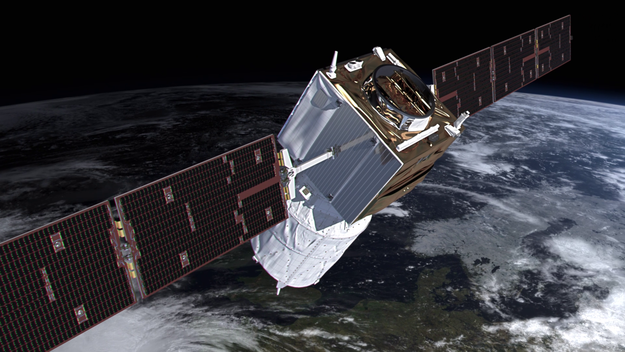 ATSR
AATSR
Aeolus
Cryosat
Meris
Data Collection: Reception of media from ESA, uploading of the data into storage, assessment of the contents and production of an inventory

Data Consolidation: different stages covering data cleansing (removal of corrupted data and exact duplicates, merging data of same instrument from different sources into a single dataset and assessment of data completeness)

Processing system Integration: where the processing system is installed, integrated and tested in the operational environment, ready for operational processing

Reprocessing / Bulk processing / Format Conversion execution of the processing itself

Data Repatriation / delivery: Deliver data to ESA or other centres (PACs or future LTDP centres) upon request and to provide on‐line access to data for specific purposes
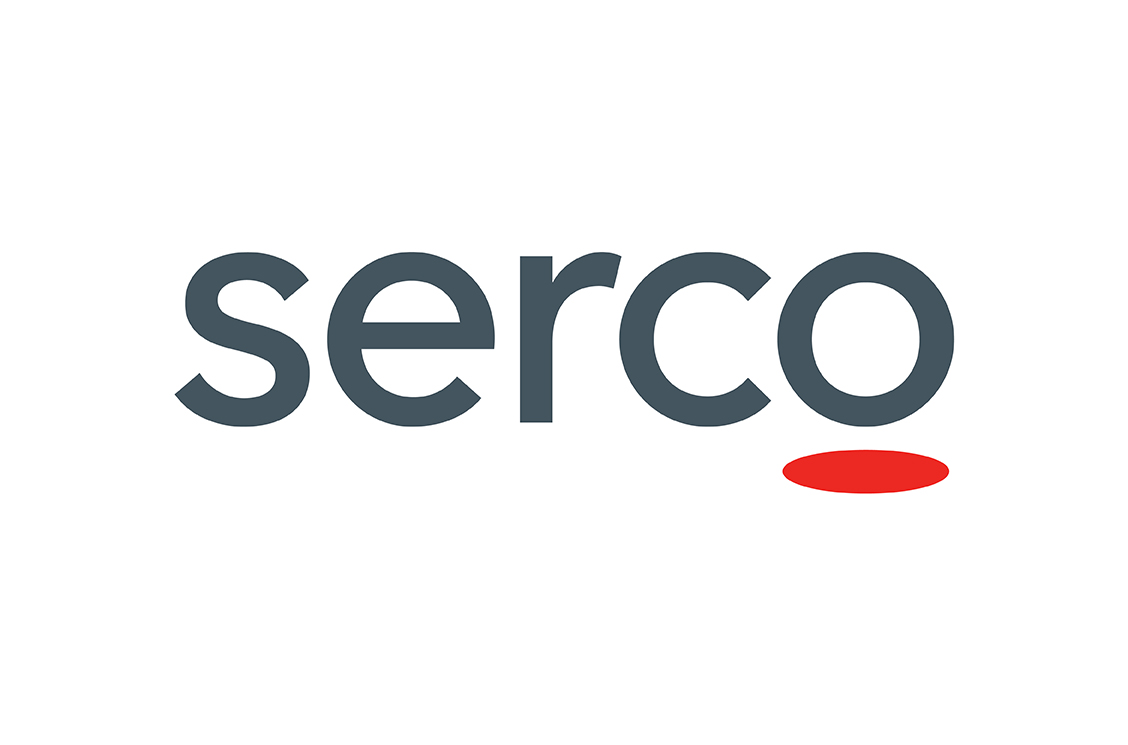 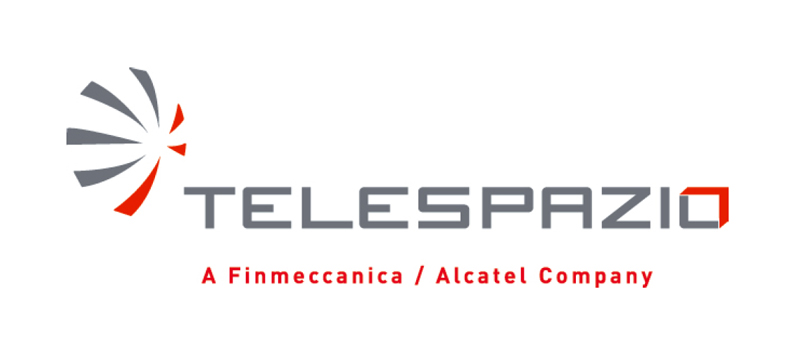 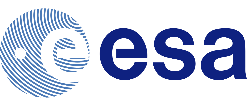 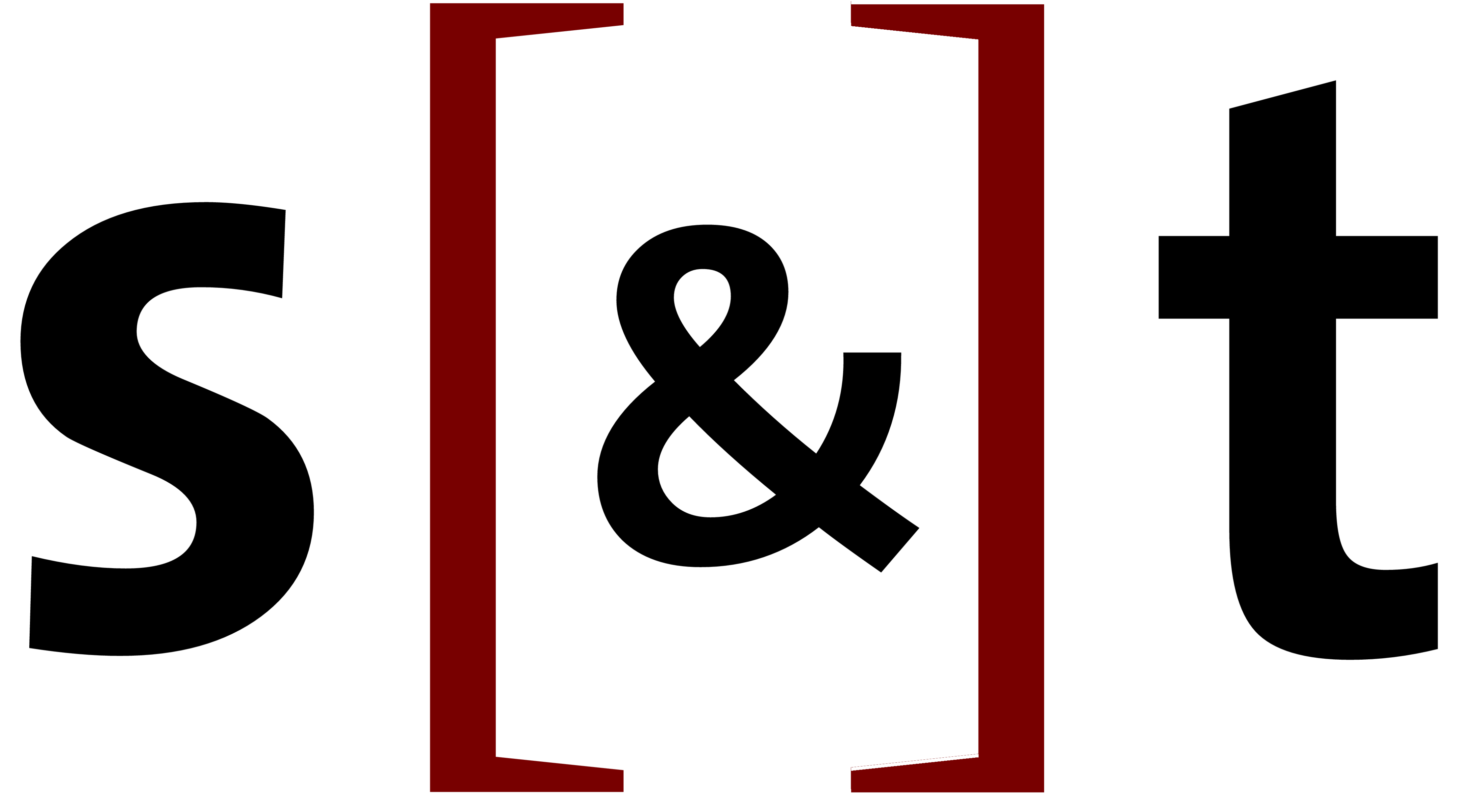 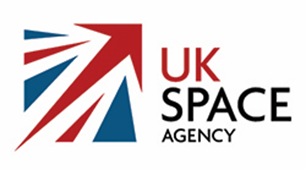 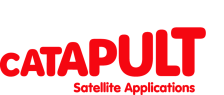 Confidentiality Status: Catapult Open
[Speaker Notes: This is what we do now]
http://sedas.satapps.org/
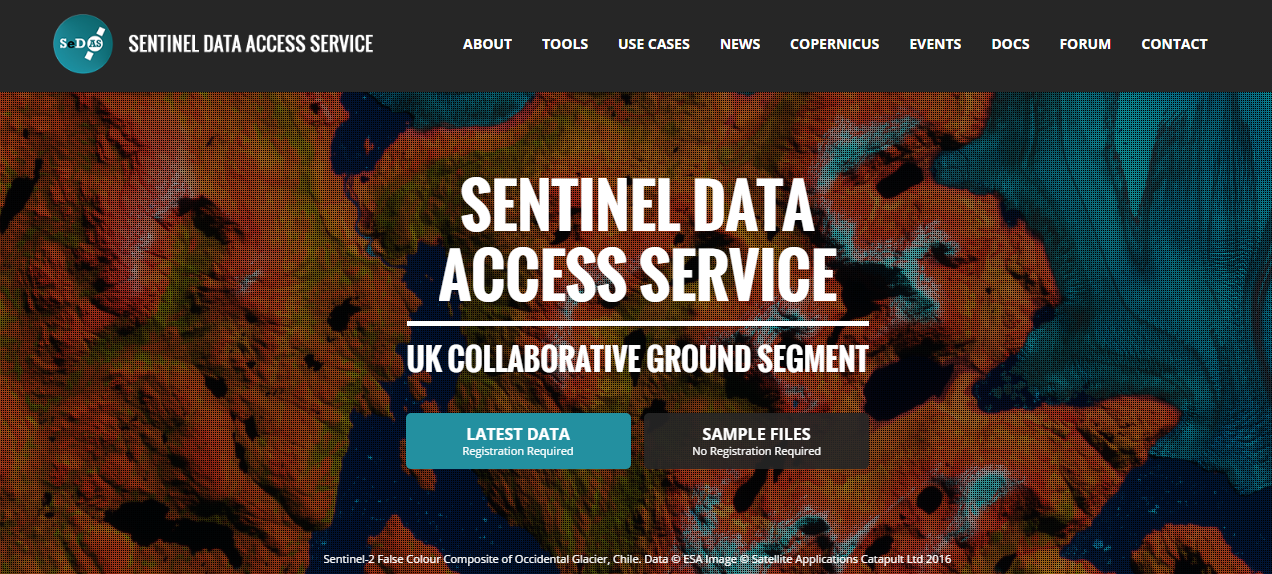 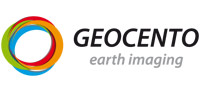 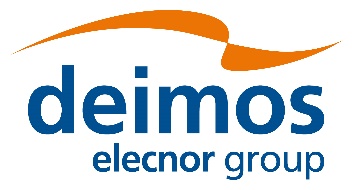 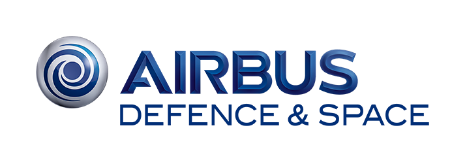 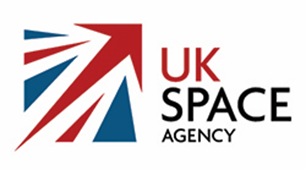 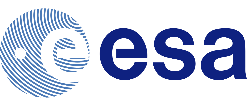 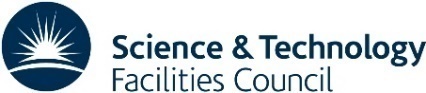 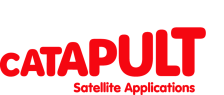 Confidentiality Status: Catapult Open
[Speaker Notes: UK Collaborative ground segment on behalf of ESA – Consortium of Catapult, AB, and STFC 

Dissemination of Sentinel data alongside discovery and processing services

SEDAS – front end web portal – collaboration on behalf of UKSA between Catapult, AB, GC and DM.

Feed from AB, data streamed as soon as available from ESA Collaborative hub

170+ registered users since launch in October of which many are actively downloading data]
UKCGS – The Catapult’s Role
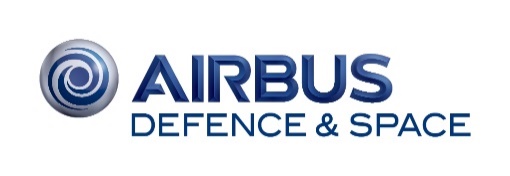 10Gbit/Sec
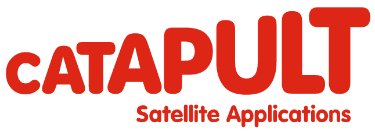 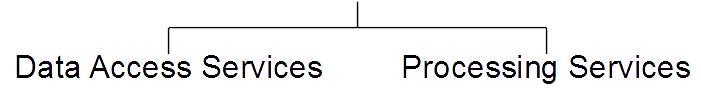 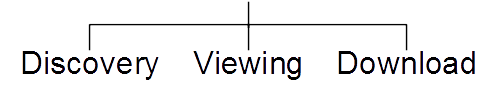 Launched October 2016:

	Number of registered users: 800+
	Countries of registration: 70+
	Number of ingested products: 6.7 Million+
	Totalling 5.6PB of data

	UKSA High resolution UK Data
	NovaSAR data coming Summer 2019
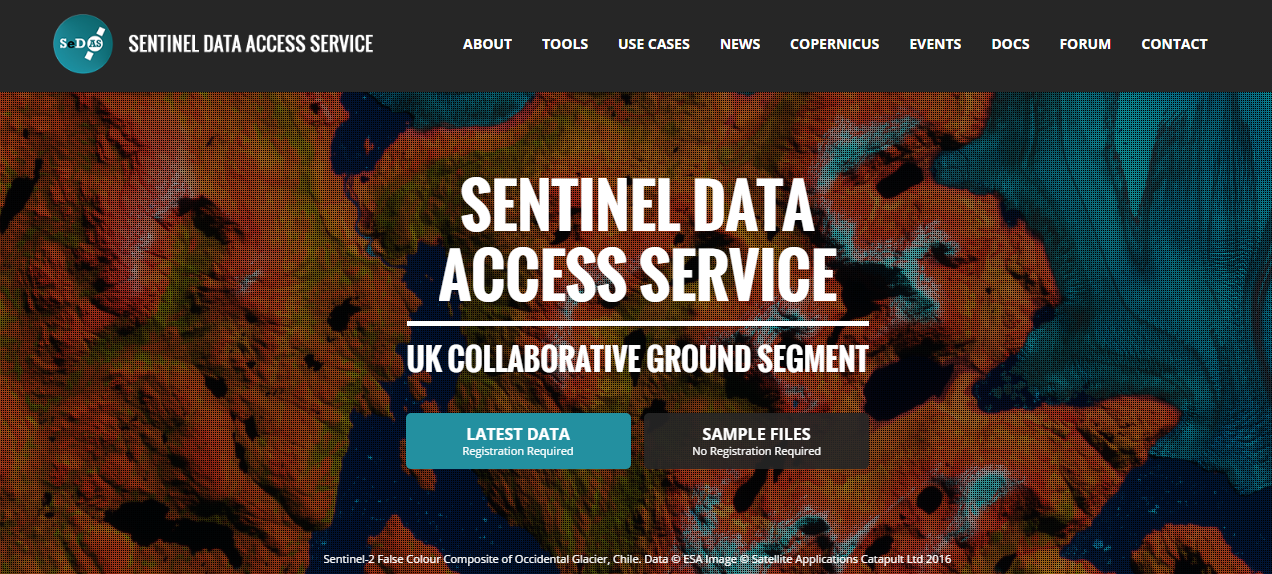 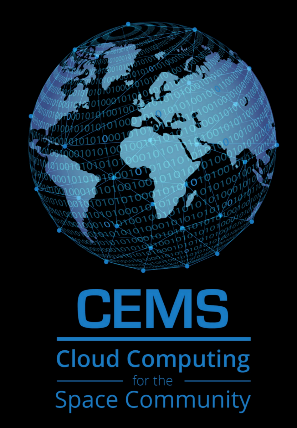 10Gbit/Sec
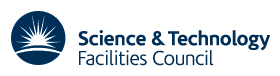 10Gbit/Sec
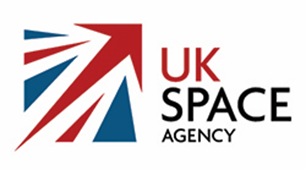 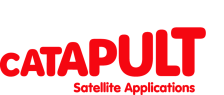 Confidentiality Status: Catapult Open
[Speaker Notes: Original concept from ISIC aligns well with the Catapults goals
Data hub hosted and shared across two facilities/sites
Each area would also host some compute resources to process the data which inturn would drive innovation and ultimately growth of the economy]
CURRENT USEAGE AND SUCCESS STORIES
[Speaker Notes: Reference market size statements if possible.]
SEDAS Portal
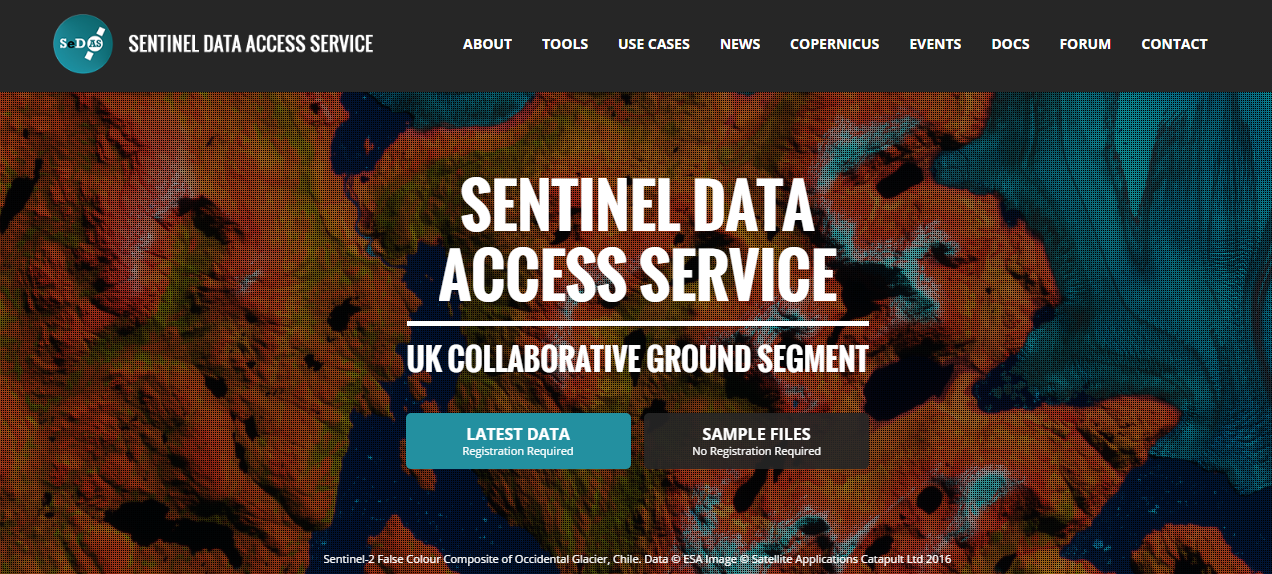 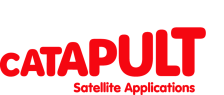 Confidentiality Status: Catapult Open
UKSA International Partnership Programme
The International Partnership Programme (IPP) is a multi million pound programme run by the UK Space Agency. IPP focuses on using the UK space sector’s research and innovation strengths to deliver a space enabled Official Development Assistance (ODA) compliant programme, that provides a measurable and sustainable economic or societal benefit to emerging and developing economies around the world.
EASOS Malaysia – Illegal deforestation, Coastal pollution & Flood prediction 

CommonSensing Fiji, Vanuatu & Solomon Islands - Improve national resilience towards climate change

SEMDAC Chile - Illegal, Unregulated and Unreported (IUU) fishing

Illegal Gold Mining Colombia - Detection of illegal gold mining activity in remote forested areas

Space-based dam monitoring Peru - remotely measuring displacements of tailing dams and other mining infrastructure.
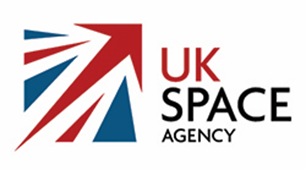 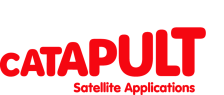 Confidentiality Status: Catapult Open
[Speaker Notes: Original concept from ISIC aligns well with the Catapults goals
Data hub hosted and shared across two facilities/sites
Each area would also host some compute resources to process the data which inturn would drive innovation and ultimately growth of the economy]
EASOS – Earth and Sea Observation System
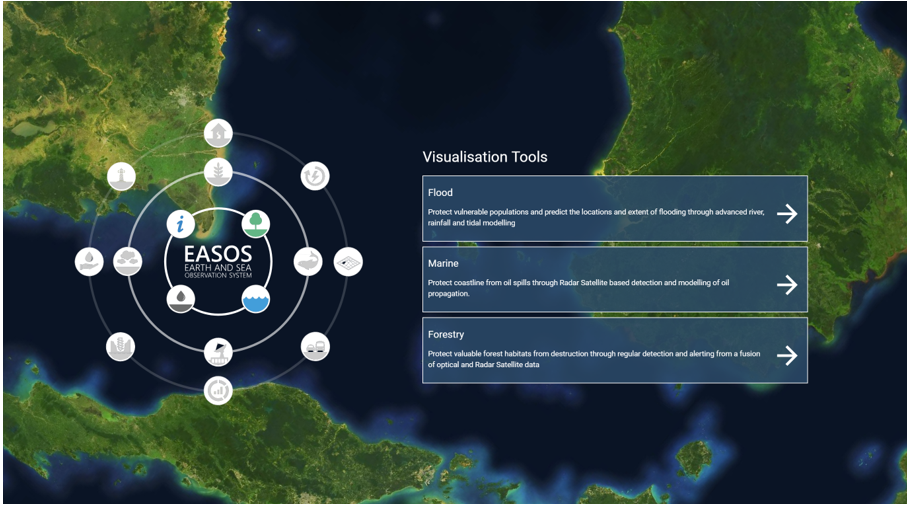 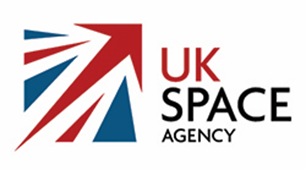 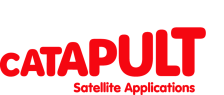 Confidentiality Status: Catapult Open
[Speaker Notes: Original concept from ISIC aligns well with the Catapults goals
Data hub hosted and shared across two facilities/sites
Each area would also host some compute resources to process the data which inturn would drive innovation and ultimately growth of the economy]
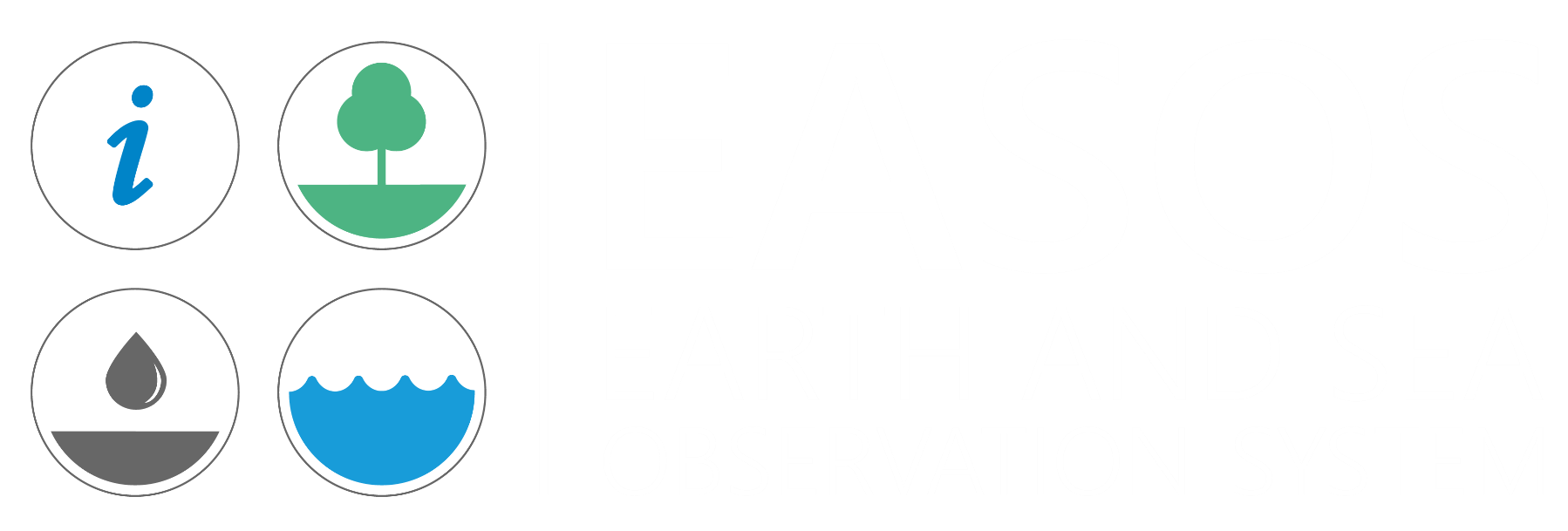 EASOS: FLOOD WATCH
Reducing the human and economic cost from flood disasters
Benefits
Provide warning of flooding up to 7 days in advance
Enable preventative action to be taken prior to a disaster event
Enable the Disaster Management committee to coordinate all agencies, and take preventative measures acting on consistent, reliable information
Achieve over 90% accuracy for flood alerts with a 12 hour lead time
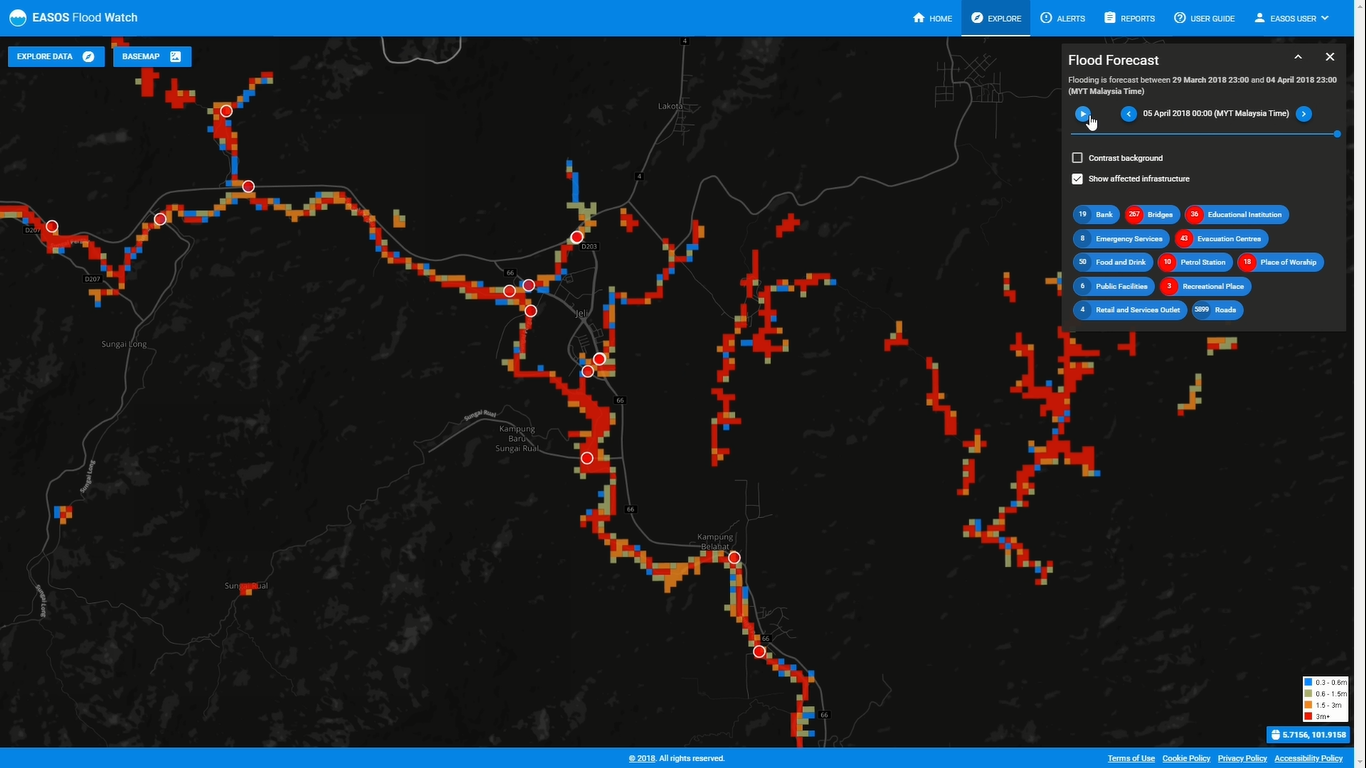 Capabilities
Forecast the impact of rainfall
Continuously monitor river and rain gauge state
Locate and visualise forecasted flood impact on key infrastructure such as roads, evacuation centres, medicinal facilities
Assess human and financial impact of forecasted flooding
Flood planning for 1 in 5 to 1 in 10000 year scenarios
[Speaker Notes: 4 Bn Ringits cost annually. (£800M)     Aiming for 10% reduction in annual cost of flood events (RM 400M)
Increased economic growth – benefits up to 127M USD]
EASOS – Earth and Sea Observation System
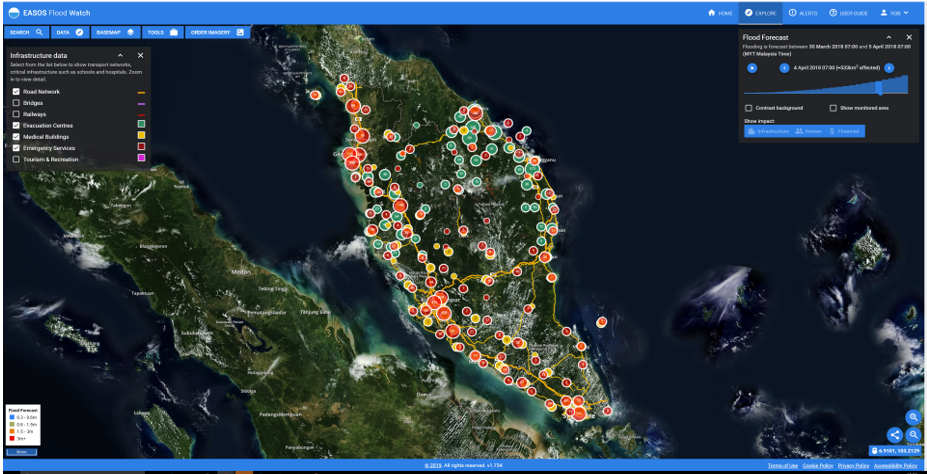 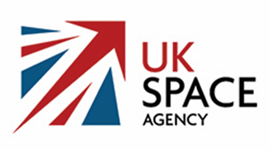 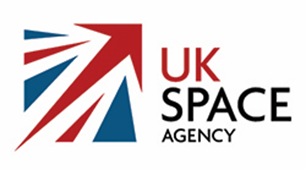 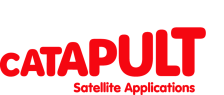 Confidentiality Status: Catapult Open
[Speaker Notes: Original concept from ISIC aligns well with the Catapults goals
Data hub hosted and shared across two facilities/sites
Each area would also host some compute resources to process the data which inturn would drive innovation and ultimately growth of the economy]
EASOS – Earth and Sea Observation System
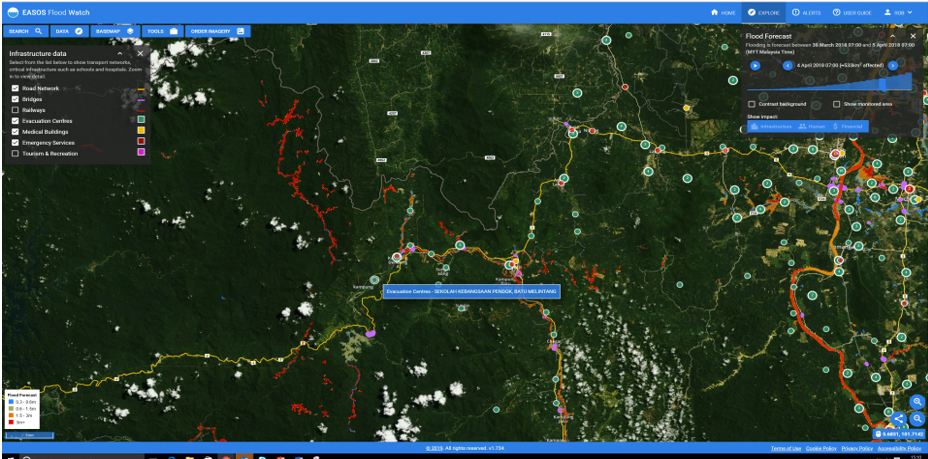 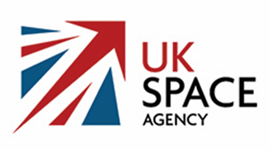 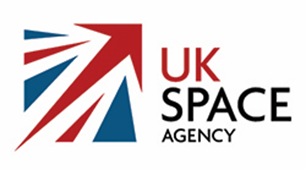 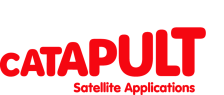 Confidentiality Status: Catapult Open
[Speaker Notes: Original concept from ISIC aligns well with the Catapults goals
Data hub hosted and shared across two facilities/sites
Each area would also host some compute resources to process the data which inturn would drive innovation and ultimately growth of the economy]
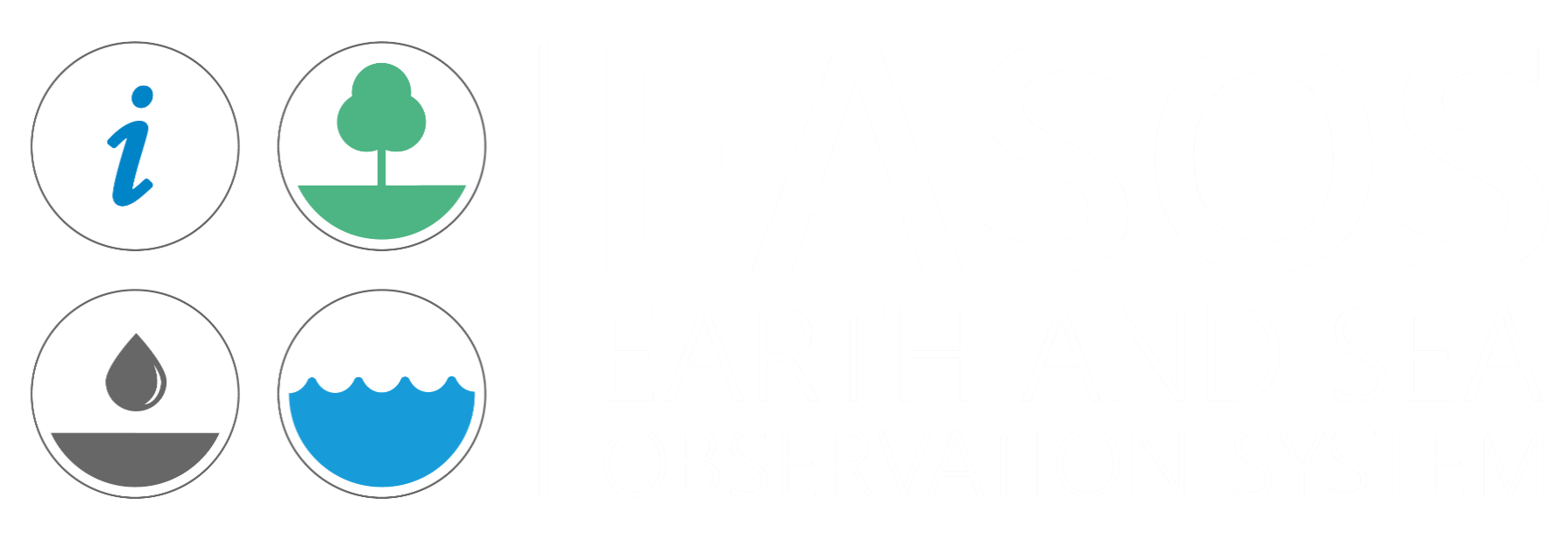 Reduce the financial and environmental impact of marine pollution
EASOS: MARINE WATCH
Benefits
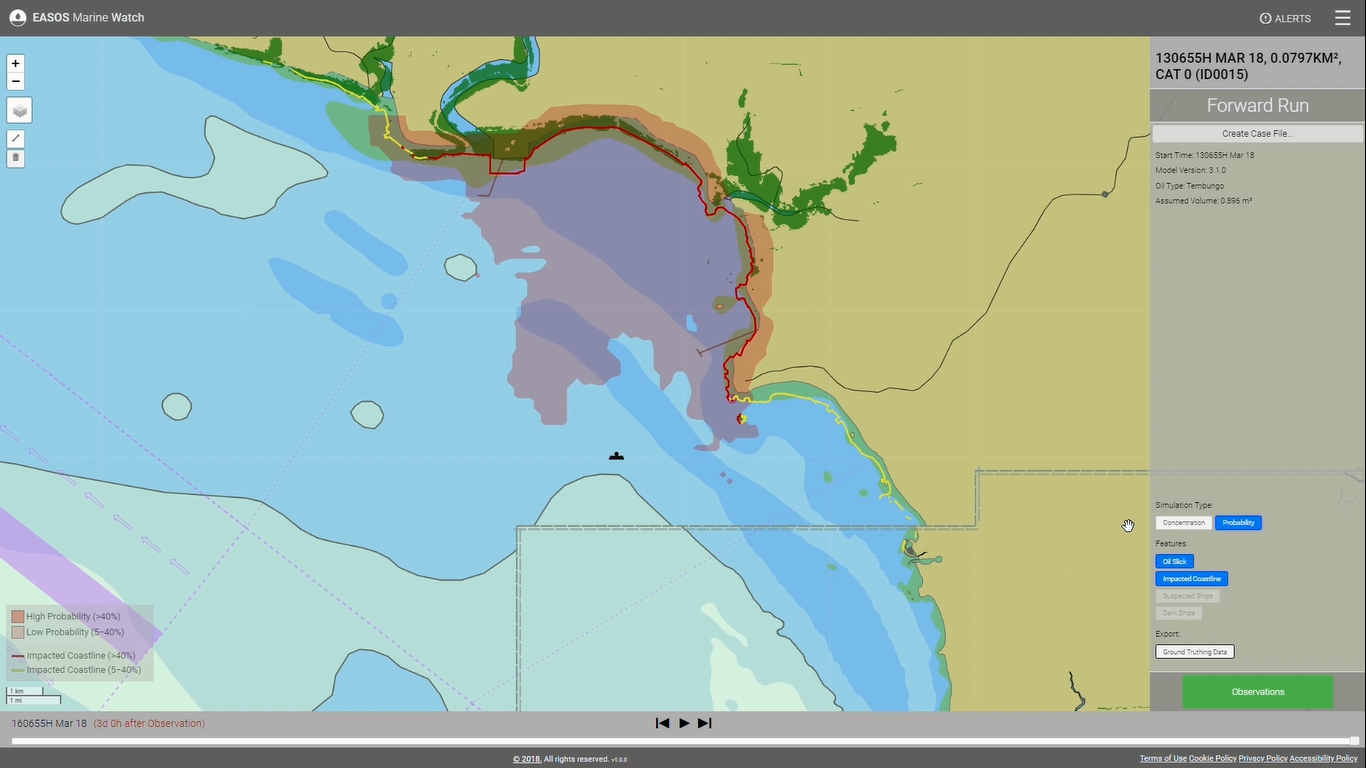 Reduction in financial impact of marine pollution
Early warning of impact to environmentally sensitive coastline 
Decision support for containment and cleaning efforts
Reduce loss of habitat and damage to marine life by deterring ships from pumping bilges off the coastline
Detect potential oil pollution incidents on the surface of the ocean
Forecast pollution dispersal for the next 84 hours
Automatic alerts based on areas of interest, oil detection size and forecasted coastal impact
AIS data integration to help identify vessels which could be responsible
Model what-if scenarios for oil spills and model the impact of boom deployment
Rapidly identify nearby vessels which can assist with oil slick assessment
Capabilities
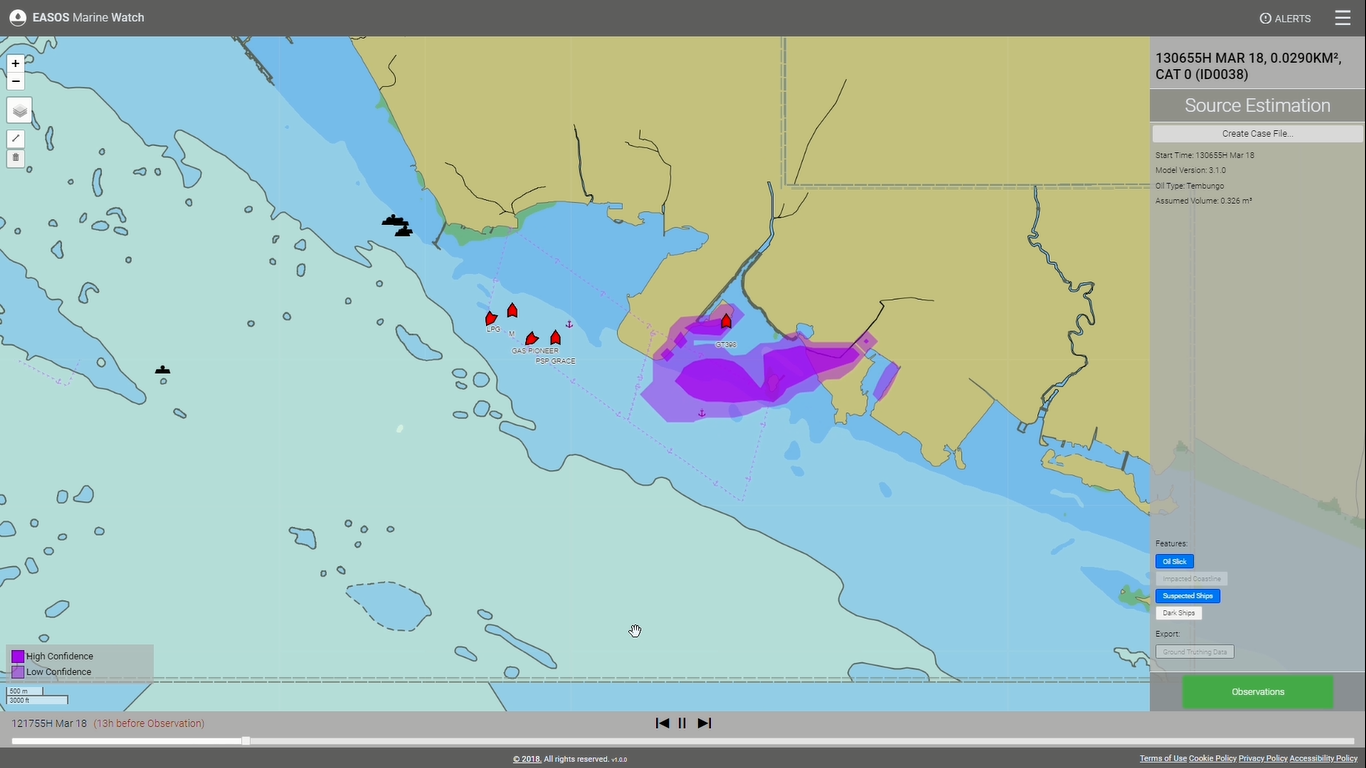 [Speaker Notes: • aim for a 10% reduction in the financial impact of marine pollution   (RM1 Billion)]
EASOS – Earth and Sea Observation System
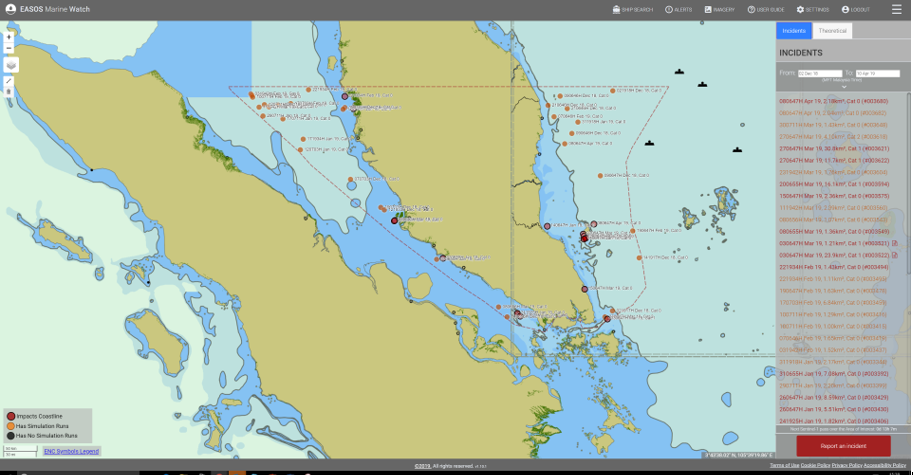 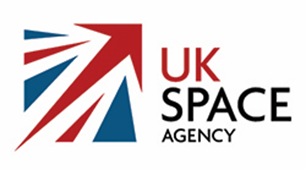 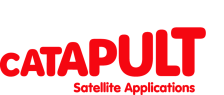 Confidentiality Status: Catapult Open
[Speaker Notes: Original concept from ISIC aligns well with the Catapults goals
Data hub hosted and shared across two facilities/sites
Each area would also host some compute resources to process the data which inturn would drive innovation and ultimately growth of the economy]
EASOS – Earth and Sea Observation System
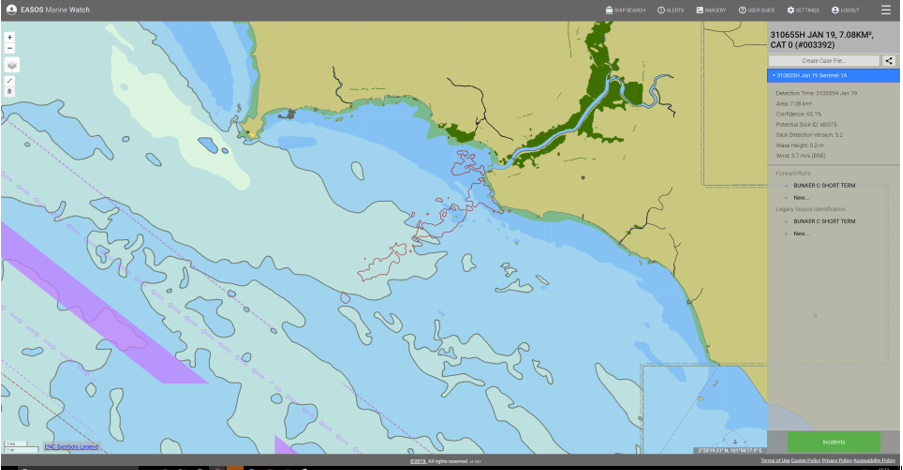 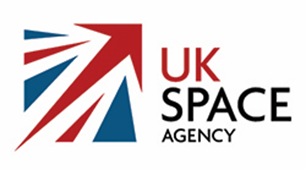 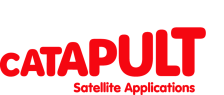 Confidentiality Status: Catapult Open
[Speaker Notes: Original concept from ISIC aligns well with the Catapults goals
Data hub hosted and shared across two facilities/sites
Each area would also host some compute resources to process the data which inturn would drive innovation and ultimately growth of the economy]
EASOS – Earth and Sea Observation System
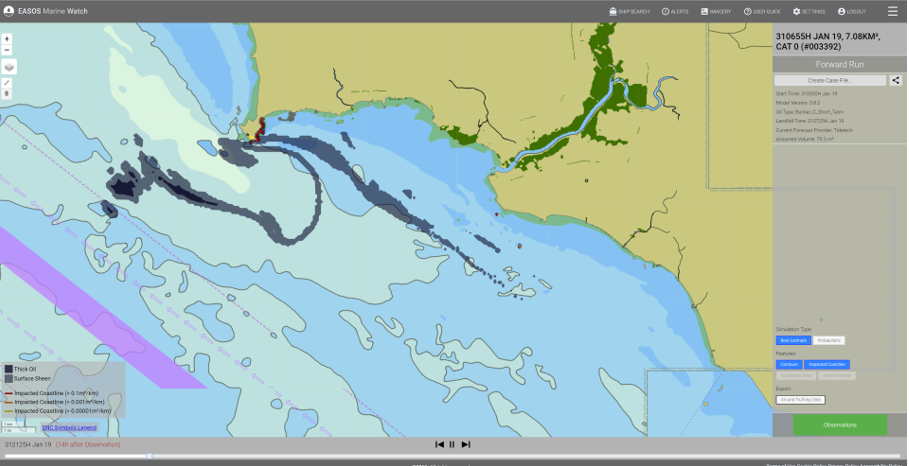 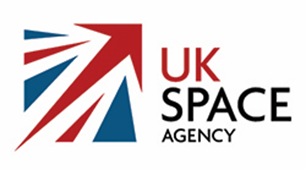 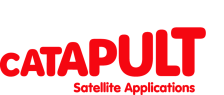 Confidentiality Status: Catapult Open
[Speaker Notes: Original concept from ISIC aligns well with the Catapults goals
Data hub hosted and shared across two facilities/sites
Each area would also host some compute resources to process the data which inturn would drive innovation and ultimately growth of the economy]
EASOS – Earth and Sea Observation System
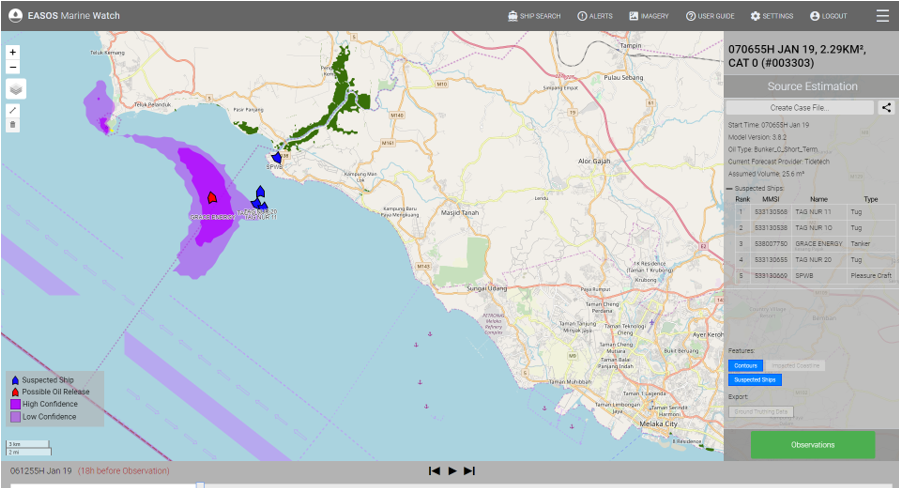 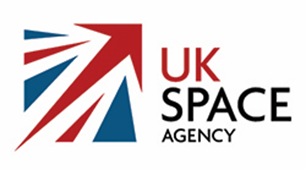 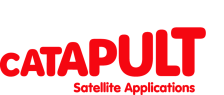 Confidentiality Status: Catapult Open
[Speaker Notes: Original concept from ISIC aligns well with the Catapults goals
Data hub hosted and shared across two facilities/sites
Each area would also host some compute resources to process the data which inturn would drive innovation and ultimately growth of the economy]
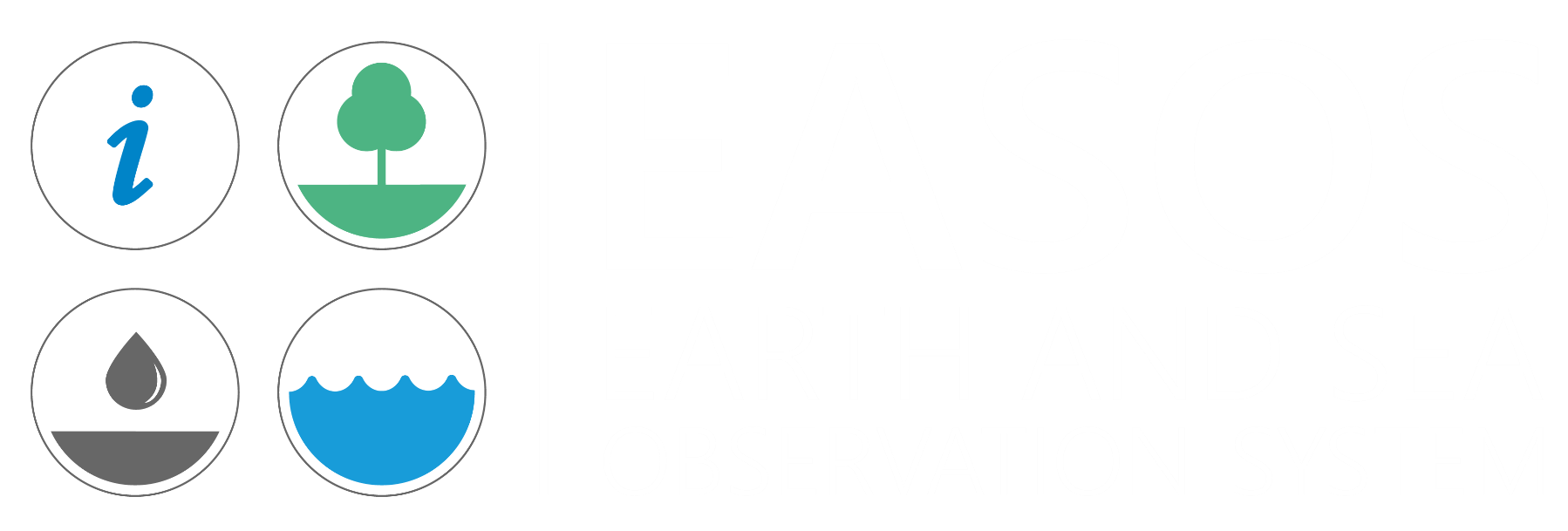 EASOS: FOREST WATCH
Reduce the social and environmental impact of illegal logging
Benefits
Regional level detection and monitoring of logging activities
Enables enforcement of forestry legislation and management practices
Help protect the endangered species threatened by their diminishing habitat


Identify change to the forest canopy in protected areas
Automatic alerts based on areas of interest, detection size and trends
Hotspot monitoring using high resolution Radar data
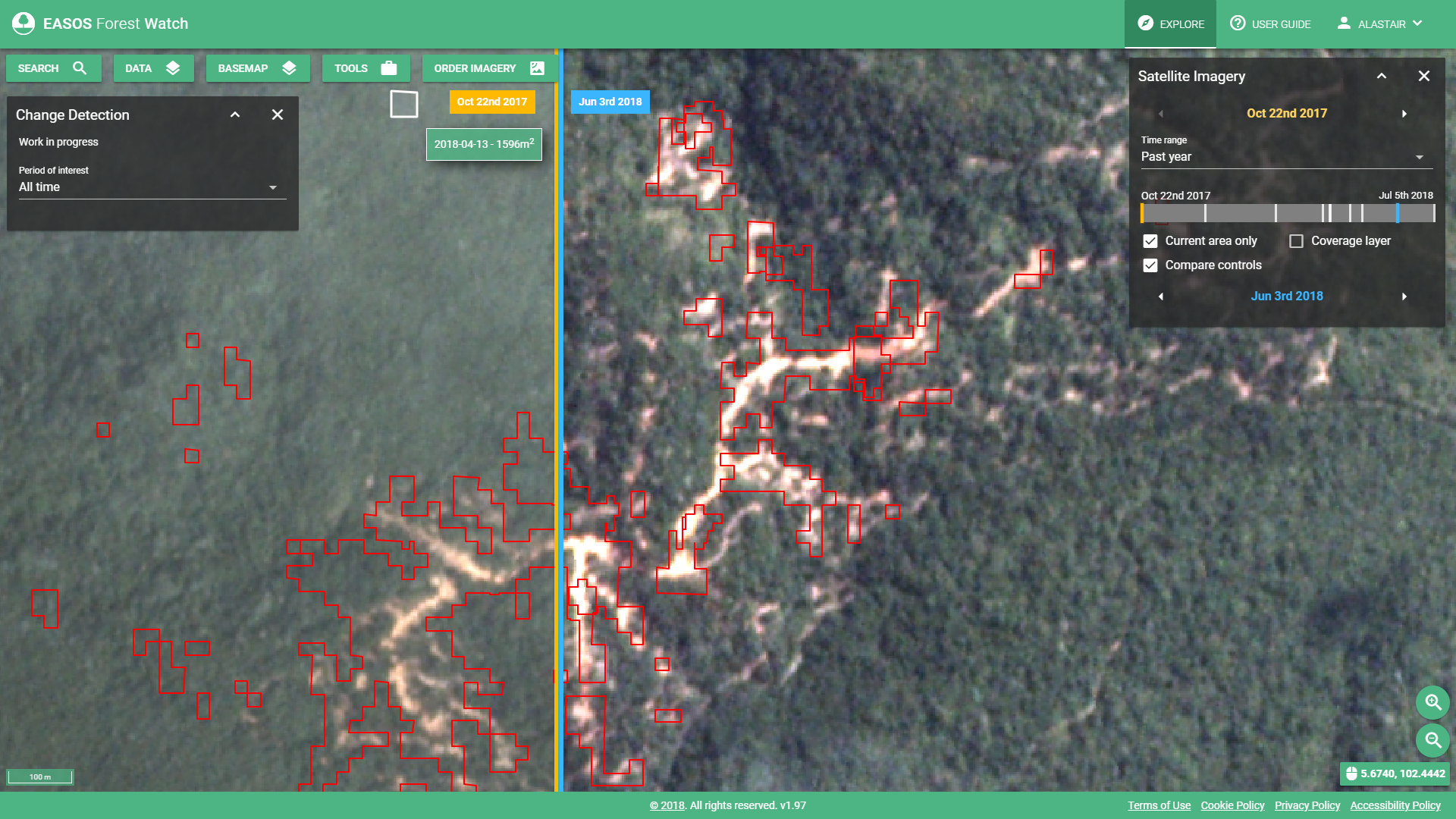 Capabilities
[Speaker Notes: 10% decrease in illegal logging – economic benefit of RM 220M 
Benefit not only through protection and rehabilitation of Malaysian wildlife but also sustaining tourism.]
EASOS – Earth and Sea Observation System
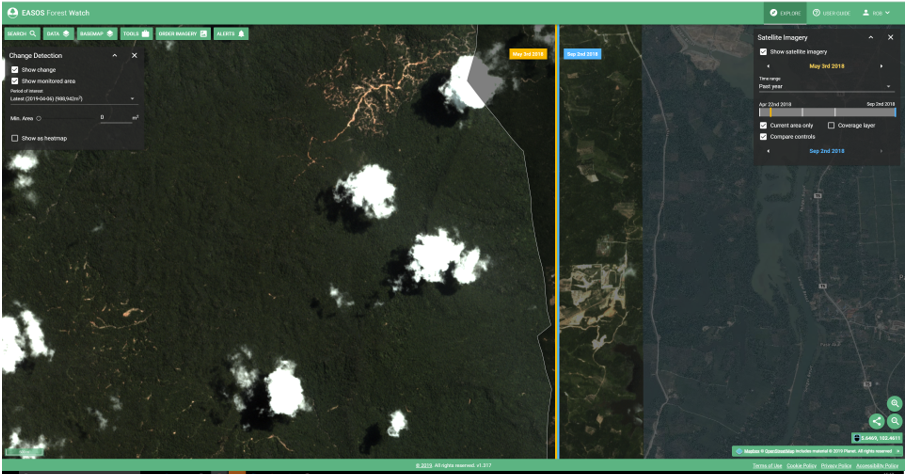 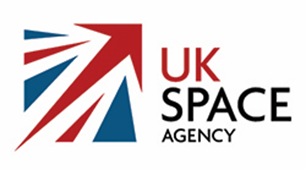 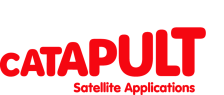 Confidentiality Status: Catapult Open
[Speaker Notes: Original concept from ISIC aligns well with the Catapults goals
Data hub hosted and shared across two facilities/sites
Each area would also host some compute resources to process the data which inturn would drive innovation and ultimately growth of the economy]
EASOS – Earth and Sea Observation System
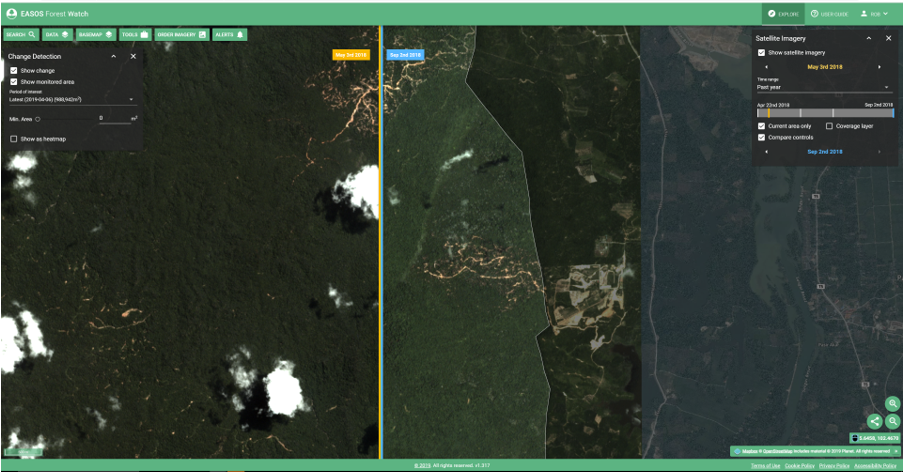 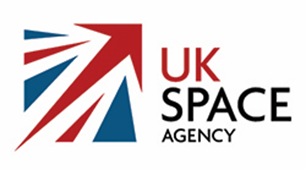 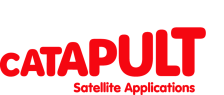 Confidentiality Status: Catapult Open
[Speaker Notes: Original concept from ISIC aligns well with the Catapults goals
Data hub hosted and shared across two facilities/sites
Each area would also host some compute resources to process the data which inturn would drive innovation and ultimately growth of the economy]
EASOS – Earth and Sea Observation System
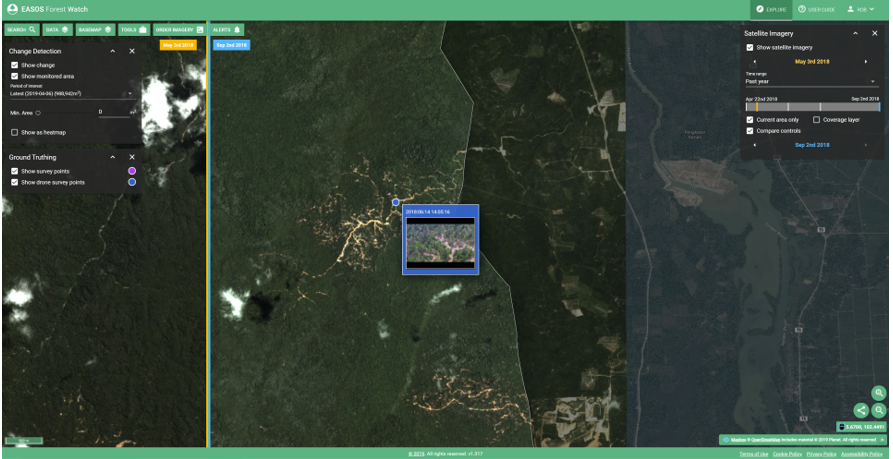 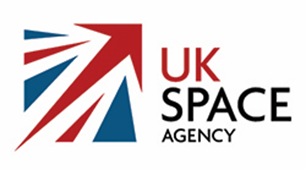 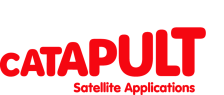 Confidentiality Status: Catapult Open
[Speaker Notes: Original concept from ISIC aligns well with the Catapults goals
Data hub hosted and shared across two facilities/sites
Each area would also host some compute resources to process the data which inturn would drive innovation and ultimately growth of the economy]
EASOS – Earth and Sea Observation System
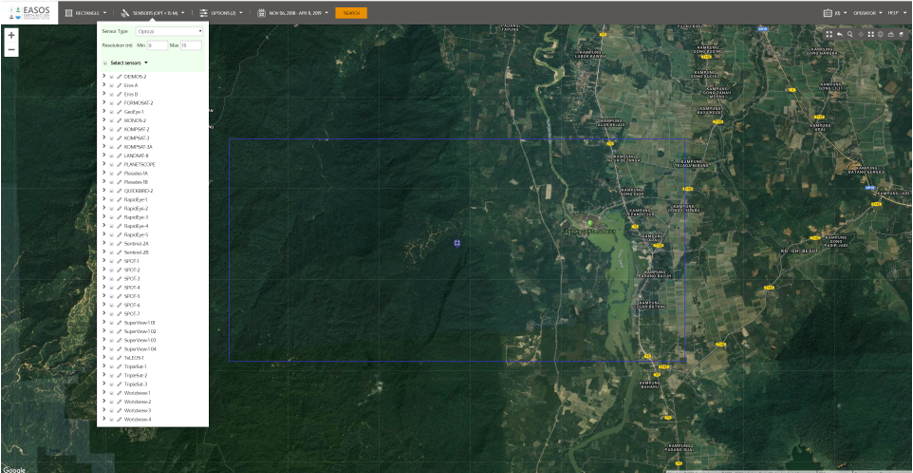 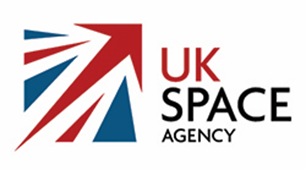 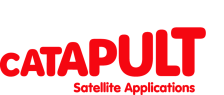 Confidentiality Status: Catapult Open
[Speaker Notes: Original concept from ISIC aligns well with the Catapults goals
Data hub hosted and shared across two facilities/sites
Each area would also host some compute resources to process the data which inturn would drive innovation and ultimately growth of the economy]
EASOS – Earth and Sea Observation System
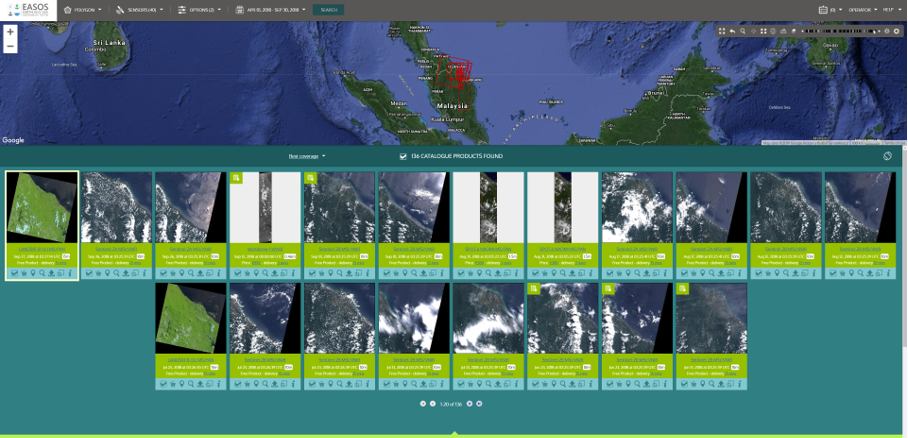 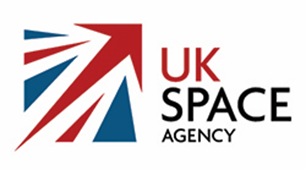 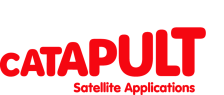 Confidentiality Status: Catapult Open
[Speaker Notes: Original concept from ISIC aligns well with the Catapults goals
Data hub hosted and shared across two facilities/sites
Each area would also host some compute resources to process the data which inturn would drive innovation and ultimately growth of the economy]
EASOS – Earth and Sea Observation System
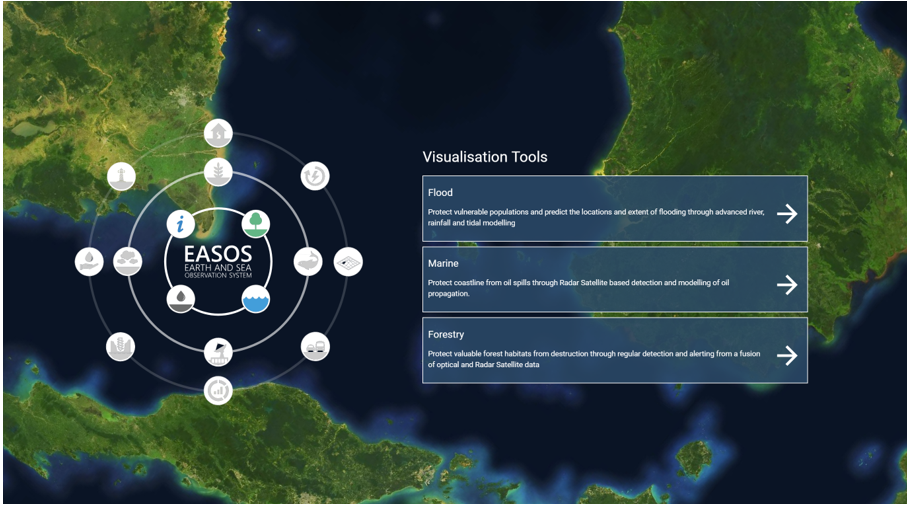 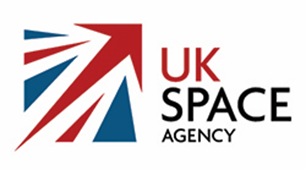 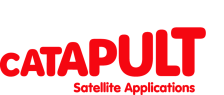 Confidentiality Status: Catapult Open
[Speaker Notes: Original concept from ISIC aligns well with the Catapults goals
Data hub hosted and shared across two facilities/sites
Each area would also host some compute resources to process the data which inturn would drive innovation and ultimately growth of the economy]
Links and Contacts
UKSA - https://www.gov.uk/government/organisations/uk-space-agency

Satellite Applications Catapult - https://sa.catapult.org.uk/ 

CEMS - https://sa.catapult.org.uk/facilities/cems/ 

SEDAS - http://sedas.satapps.org/ 

Me – Robert.Fletcher@SA.Catapult.org.uk
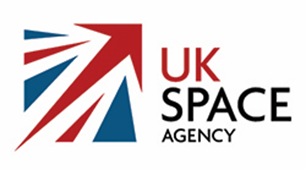 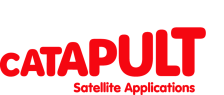 Confidentiality Status: Catapult Open
[Speaker Notes: Please check out CEMS and register for SEDAS

All feedback is gratefully received

and

Please get in touch to discuss further.

Thank you for listening]